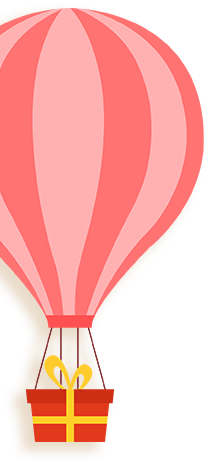 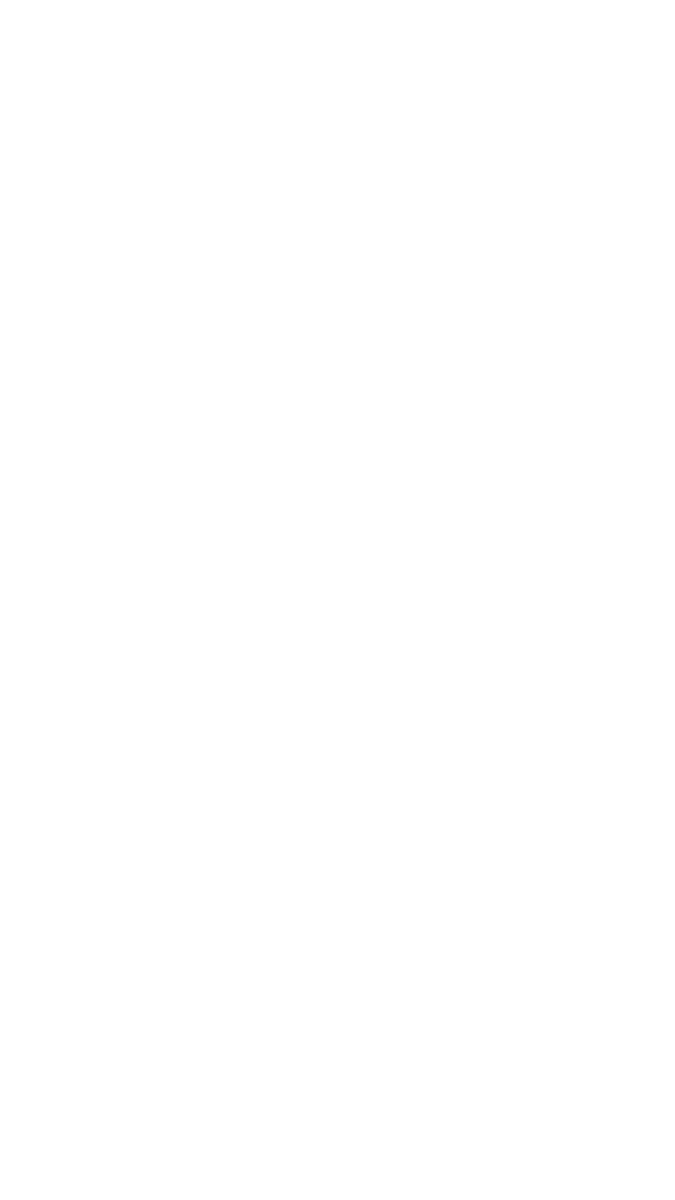 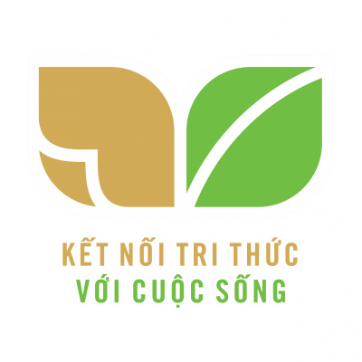 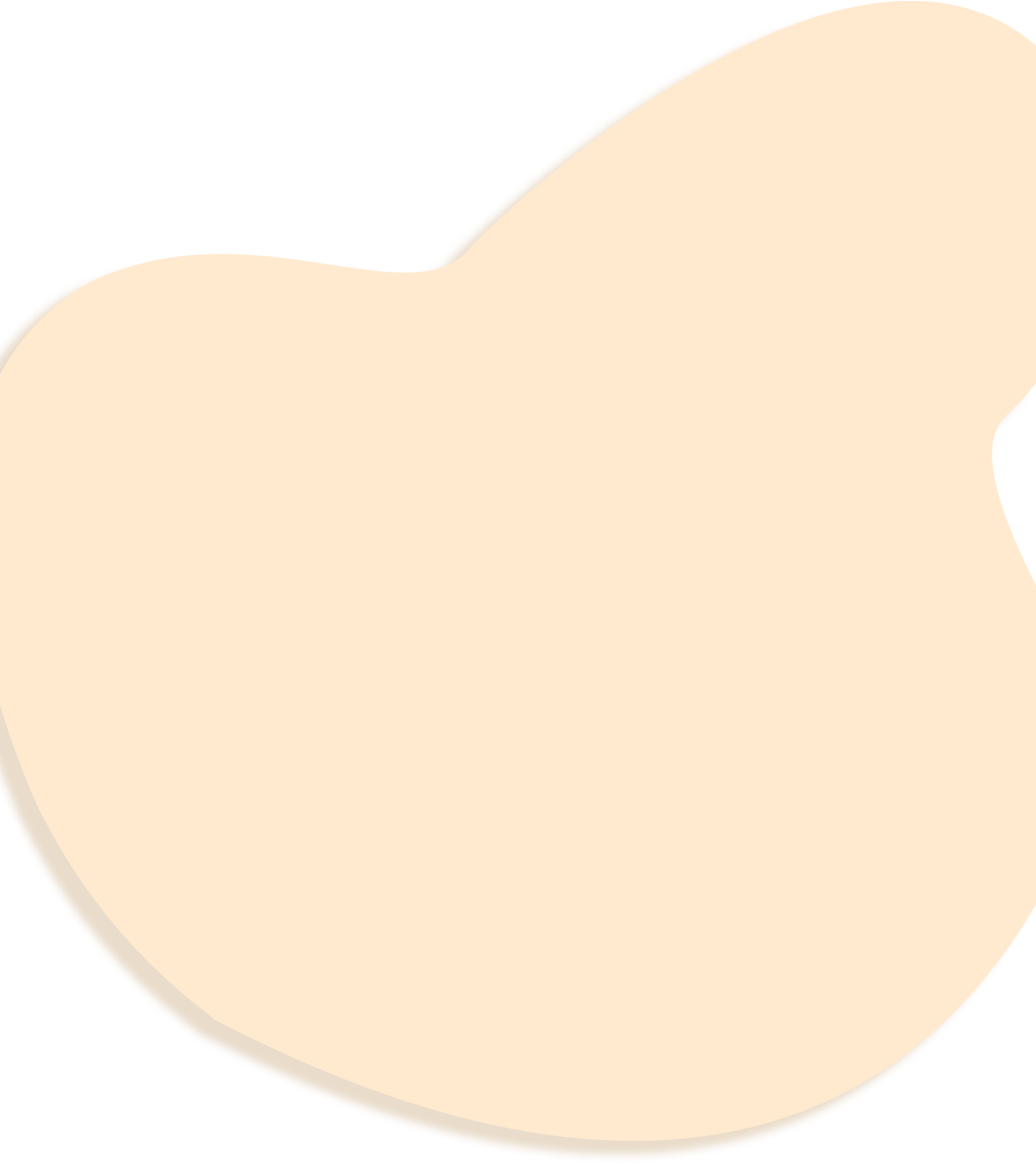 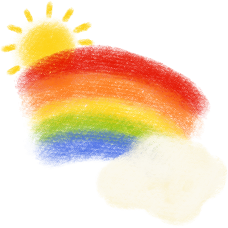 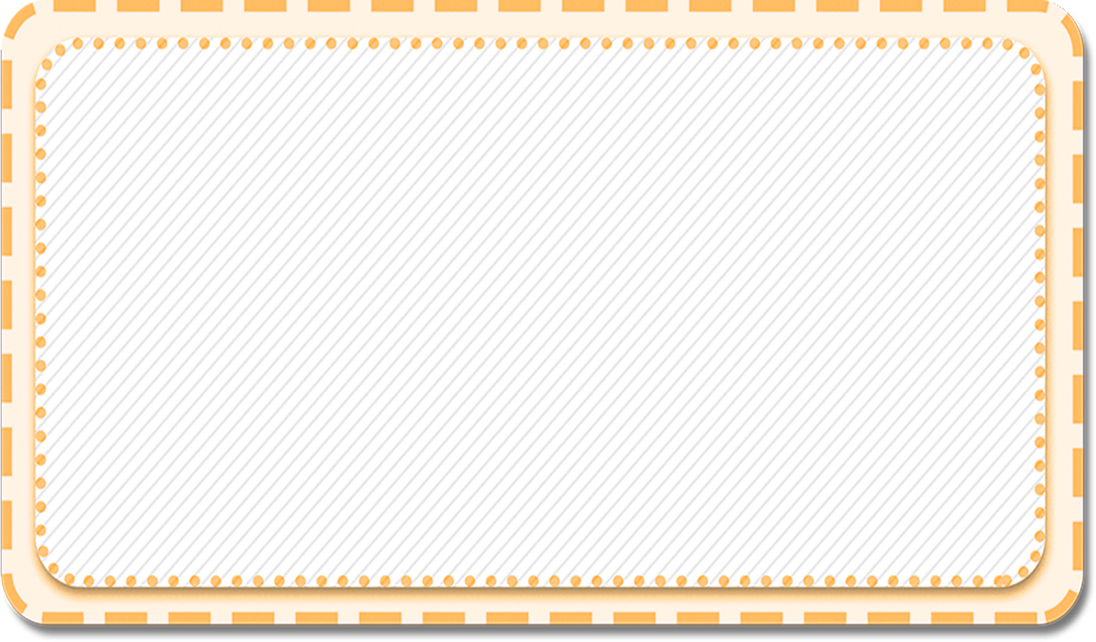 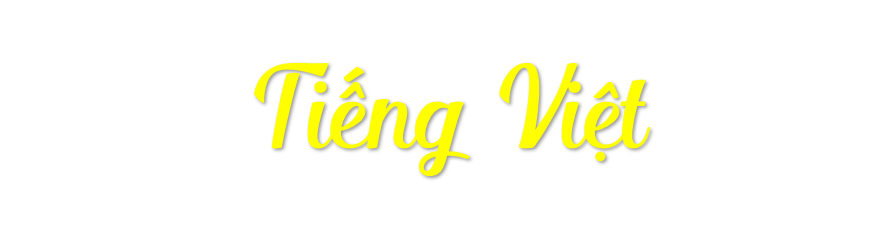 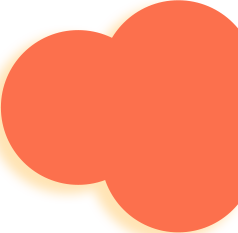 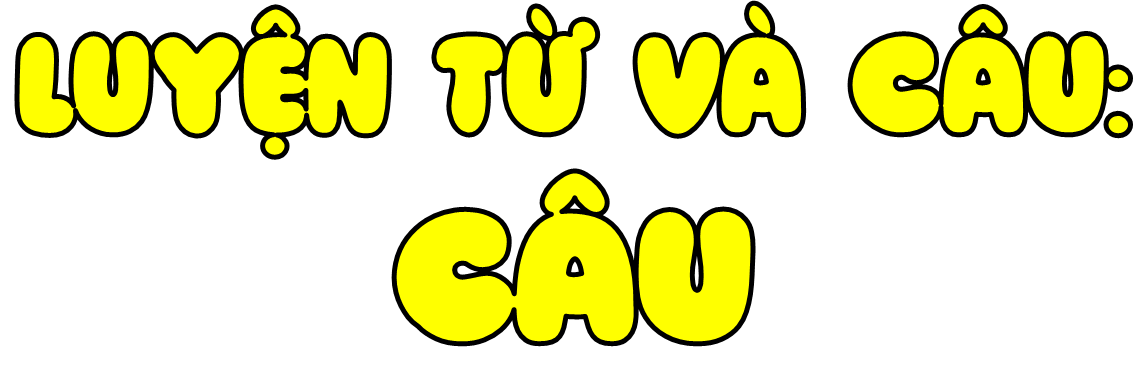 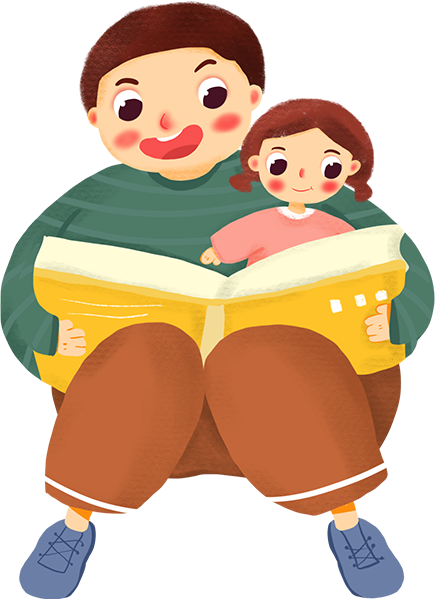 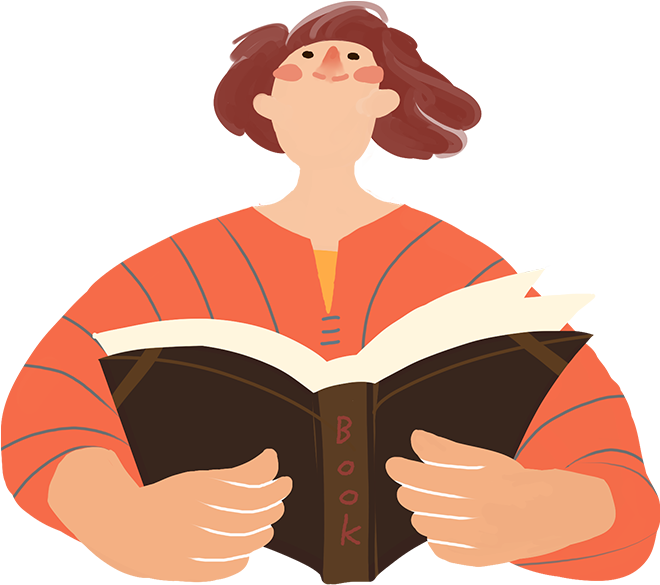 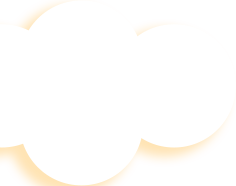 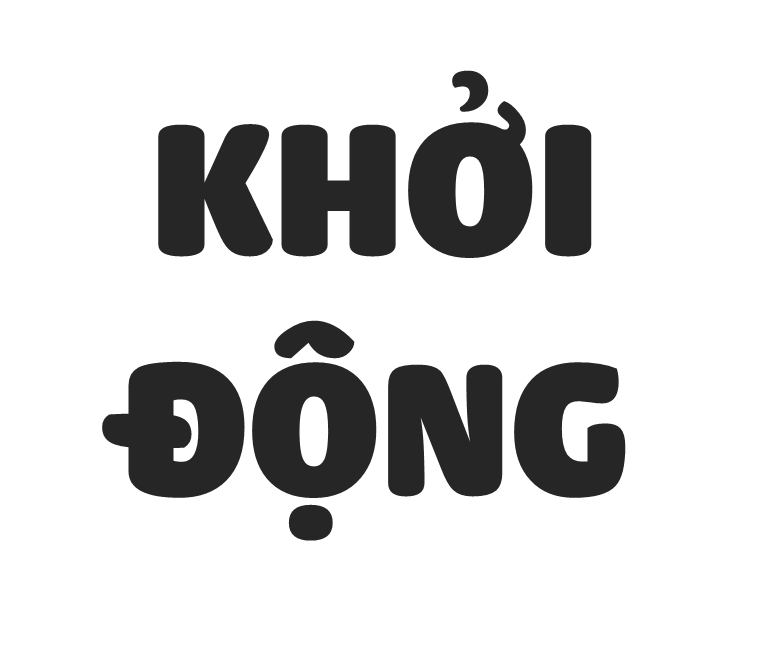 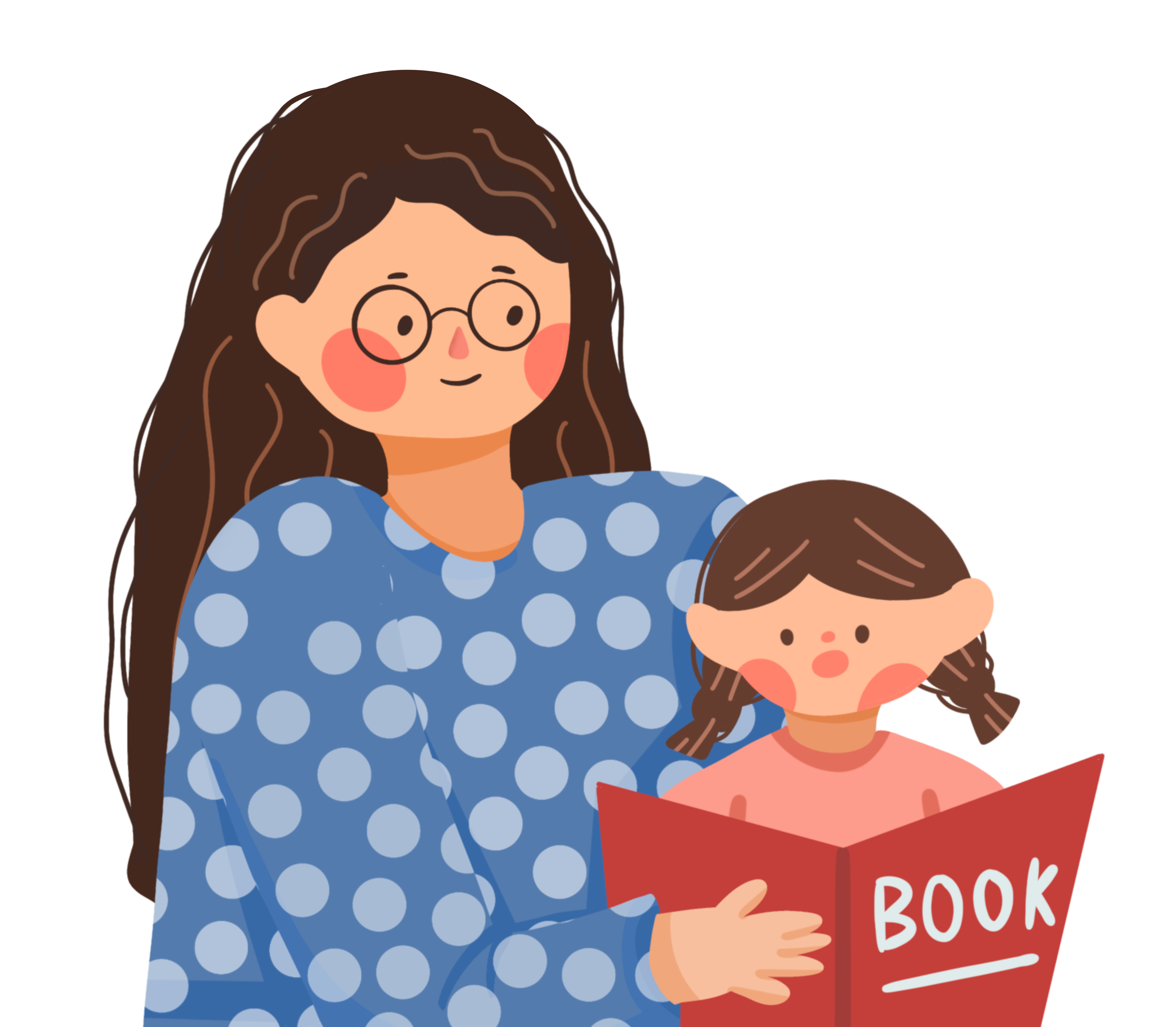 01
Ôn bài cùng Sóc Nâu
Ôn bài cùng Sóc Nâu
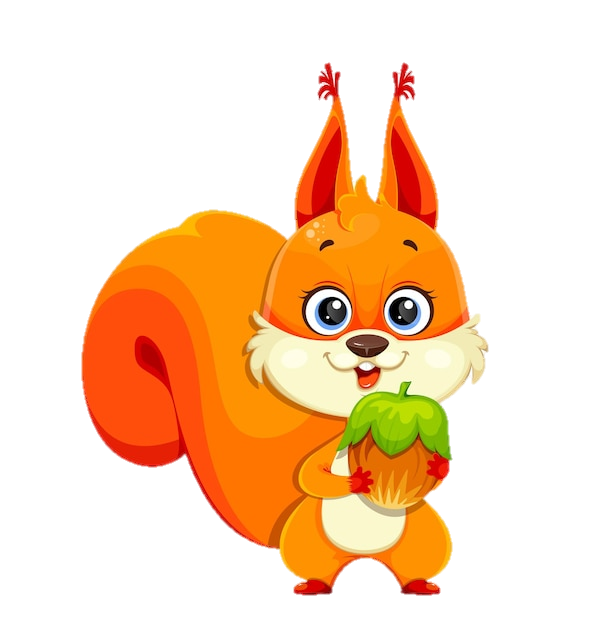 Các bạn nhỏ chăm ngoan của lớp ….. ơi! Hãy cùng tớ ôn bài nhé!
Câu 1: Tìm 1 danh từ chỉ cây cối.
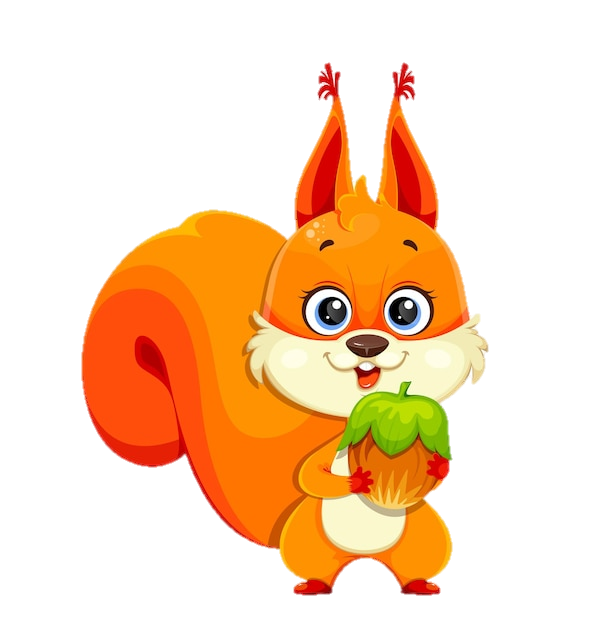 Câu 2: Tìm 1 danh từ chỉ sự vật.
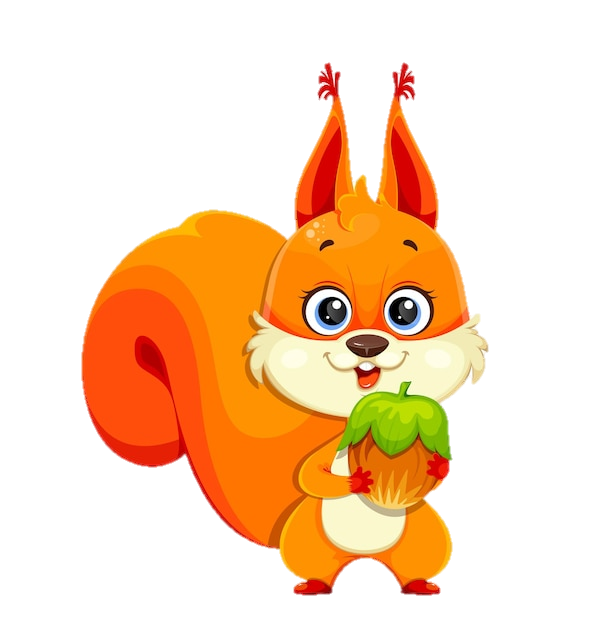 Câu 3: Tìm 1 danh từ chỉ hiện tượng.
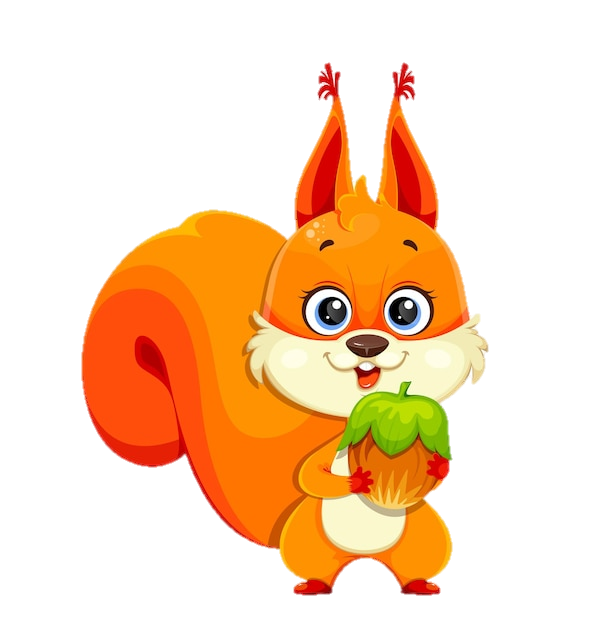 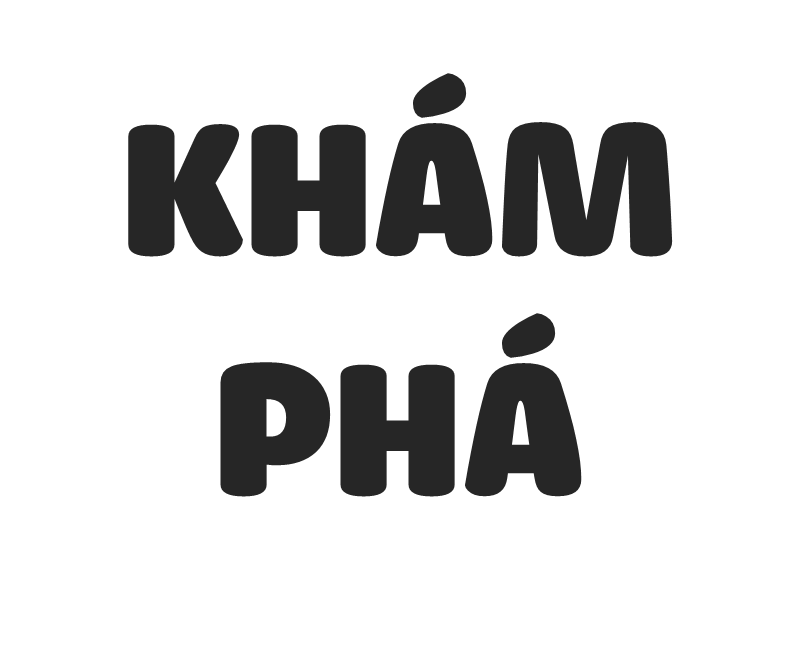 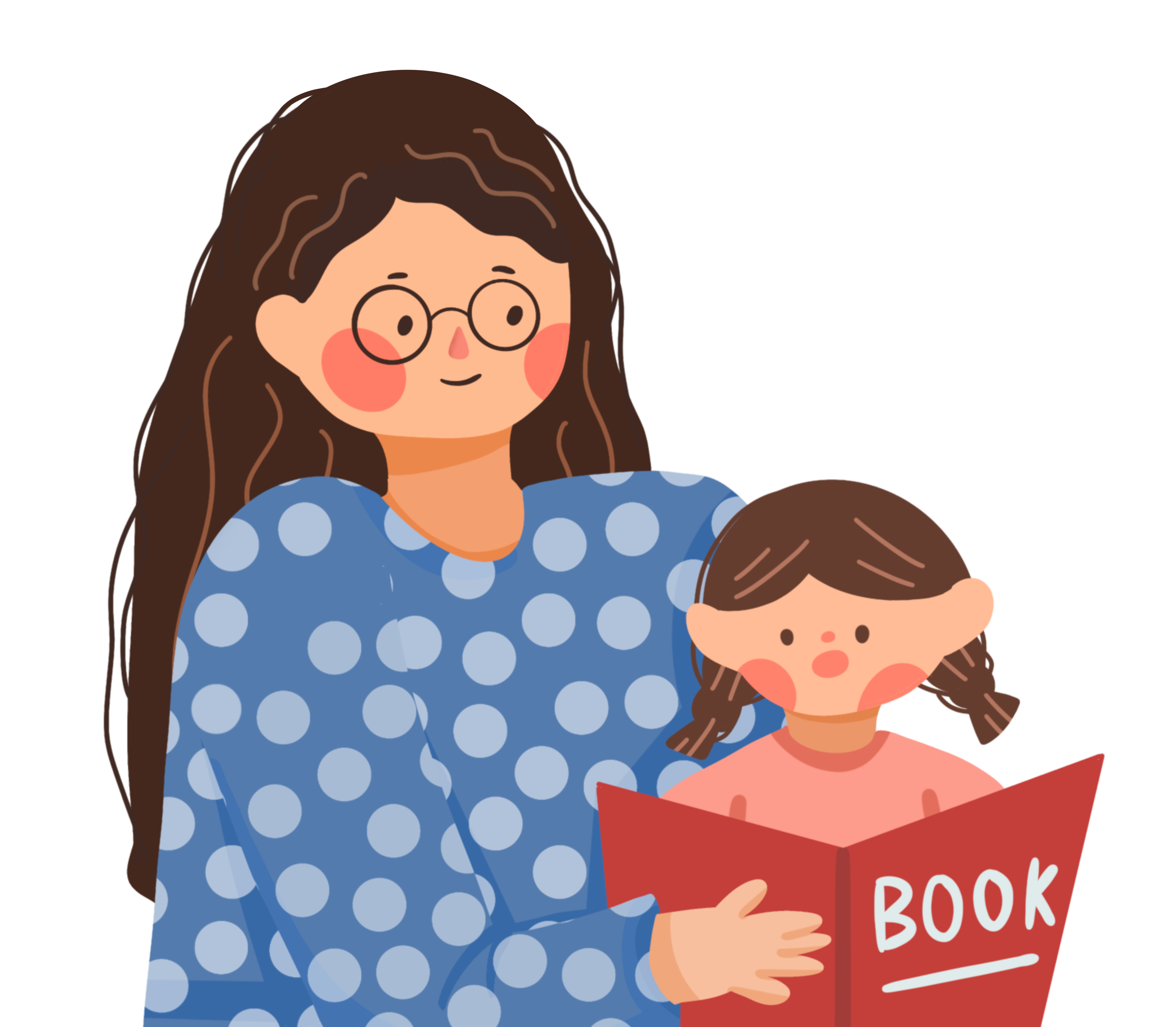 02
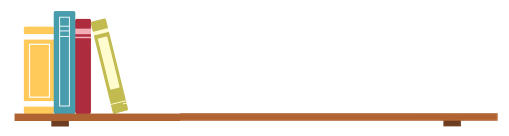 1. Đoạn văn dưới đây có mấy câu? Nhờ đâu em biết như vậy?
2
Anh em tôi ở cùng bà nội từ bé. Những đêm hè, bà thường trải chiếu ở giữa sân gạch. Bà ngồi đó xem chúng tôi chạy nhảy, nô đùa đủ trò. Ba biết nhiều câu chuyện cổ tích. Chúng tôi đã thuộc lòng những câu chuyện bà kể. Chẳng hiểu vì sao chúng tôi vẫn thấy háo hức mỗi lần được nghe bà kể chuyện?
(Theo Phương Trung)
1
3
4
5
6
Các câu được nhận diện nhờ vào dấu hiệu hình thức: Chữ cái đầu câu viết hoa,cuối câu có dấu kết thúc.
Đoạn văn có 6 câu
2. Xét các kết hợp từ dưới đây, cho biết trường hợp nào là câu, trường hợp nào chưa phải là câu. Vì sao?
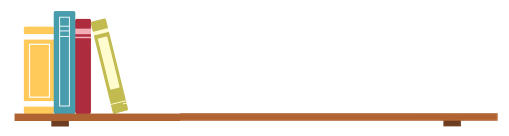 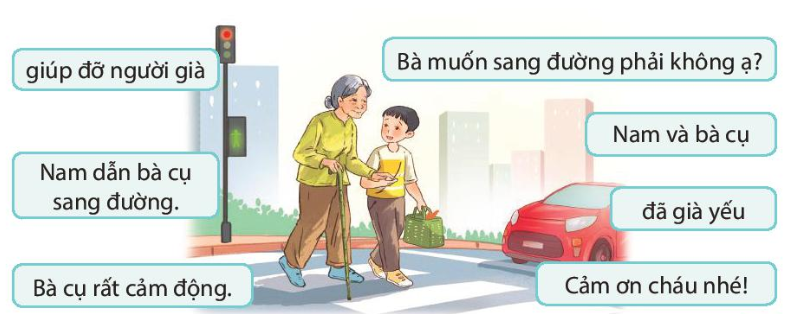 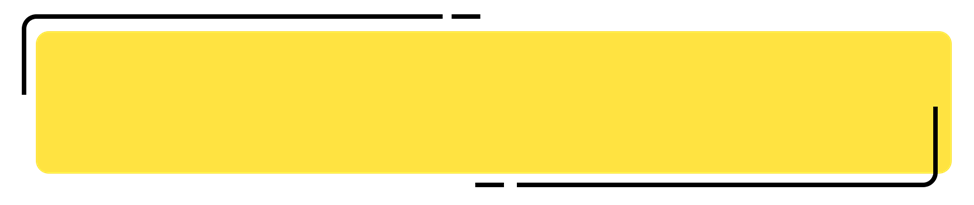 Trò chơi: Ai nhanh, ai
Luật chơi: Lập 2 đội tham gia chơi, mỗi đội 7 bạn, mỗi bạn 1 thẻ chữ và bấm thời gian cho 2 đội gắn thẻ đúng vào đúng nội dung cột. Đội nào nhanh và đúng sẽ thắng cuộc.
Không phải là câu
Là câu
giúp đỡ người già
Nam dẫn bà cụ sang đường.
Nam và bà cụ
Bà cụ rất cảm động.
đã già yếu
Bà muốn sang đường phải không ạ?
Các kết hợp từ trên không có dấu kết thúc câu và các chữ đầu câu không viết hoa.
Cảm ơn cháu nhé!
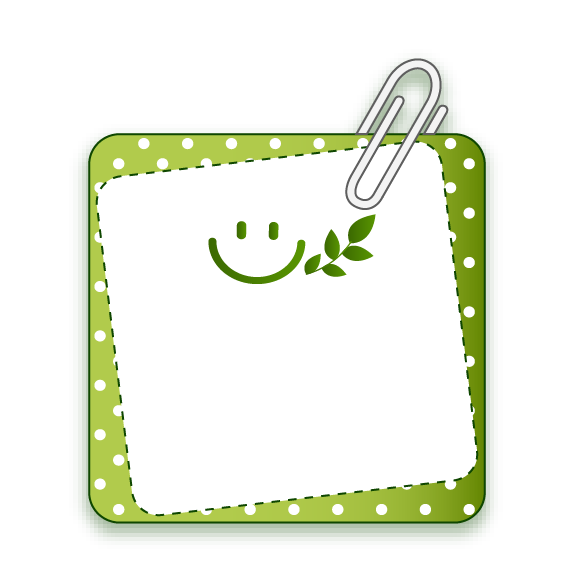 Kết luận
Ngoài những hình thức thì câu phải diễn đạt một ý trọn vẹn, chúng ta có thể hỏi và trả lời được các câu hỏi liên quan đến câu.
Để người khác hiểu được mình thì ta phải nói hoặc viết câu có đầy đủ ý.
a. chữa bệnh/ ông/ cứu người/ để
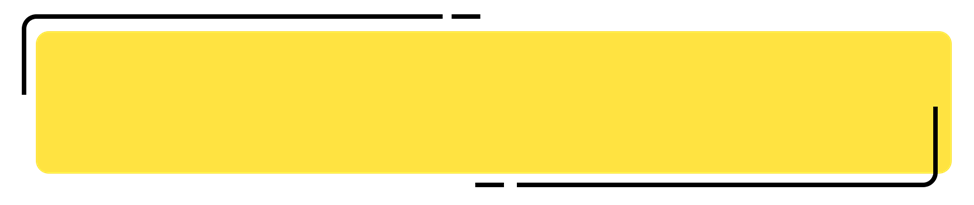 3. Sắp xếp các từ ngữ dưới đây thành câu. Viết câu vào vở.
=> Ông chữa bệnh để cứu người.
Câu kể
b. khám bệnh/ miễn phí/ ông/ cho ai
=> Ông khám bệnh miễn phí cho ai?
Câu hỏi
c. phải tập thể dục/ cháu/ nhé/ thường xuyên
=> Cháu phải tập thể dục thường xuyên nhé!
Câu khiến
d. lắm/ ông ấy/ thương người
=> Ông ấy thương người lắm!
Câu cảm
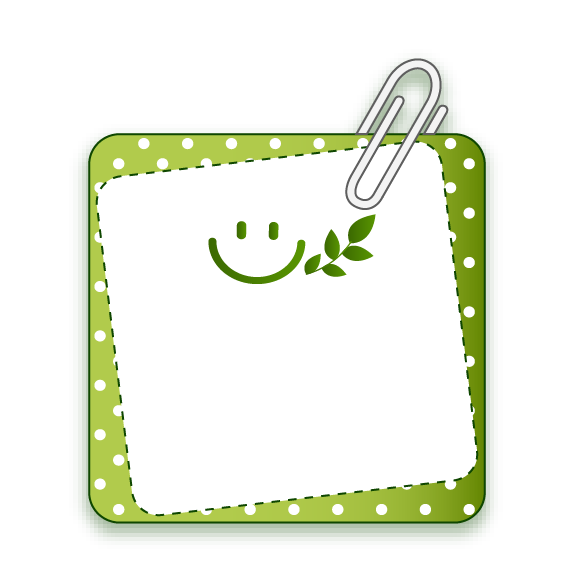 Kết luận
Các từ ngữ trong câu phải được sắp xếp theo một trật tự hợp lý thì mới có nghĩa
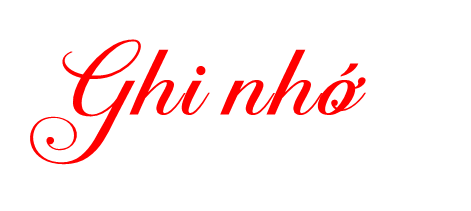 Câu là một tập hợp từ,thường diễn đạt một ý trọn vẹn.
Các từ trong câu được sắp xếp theo một trật tự hợp lý.
Chữ cái đầu câu phải viết hoa,cuối câu phải có dấu kết thúc câu.
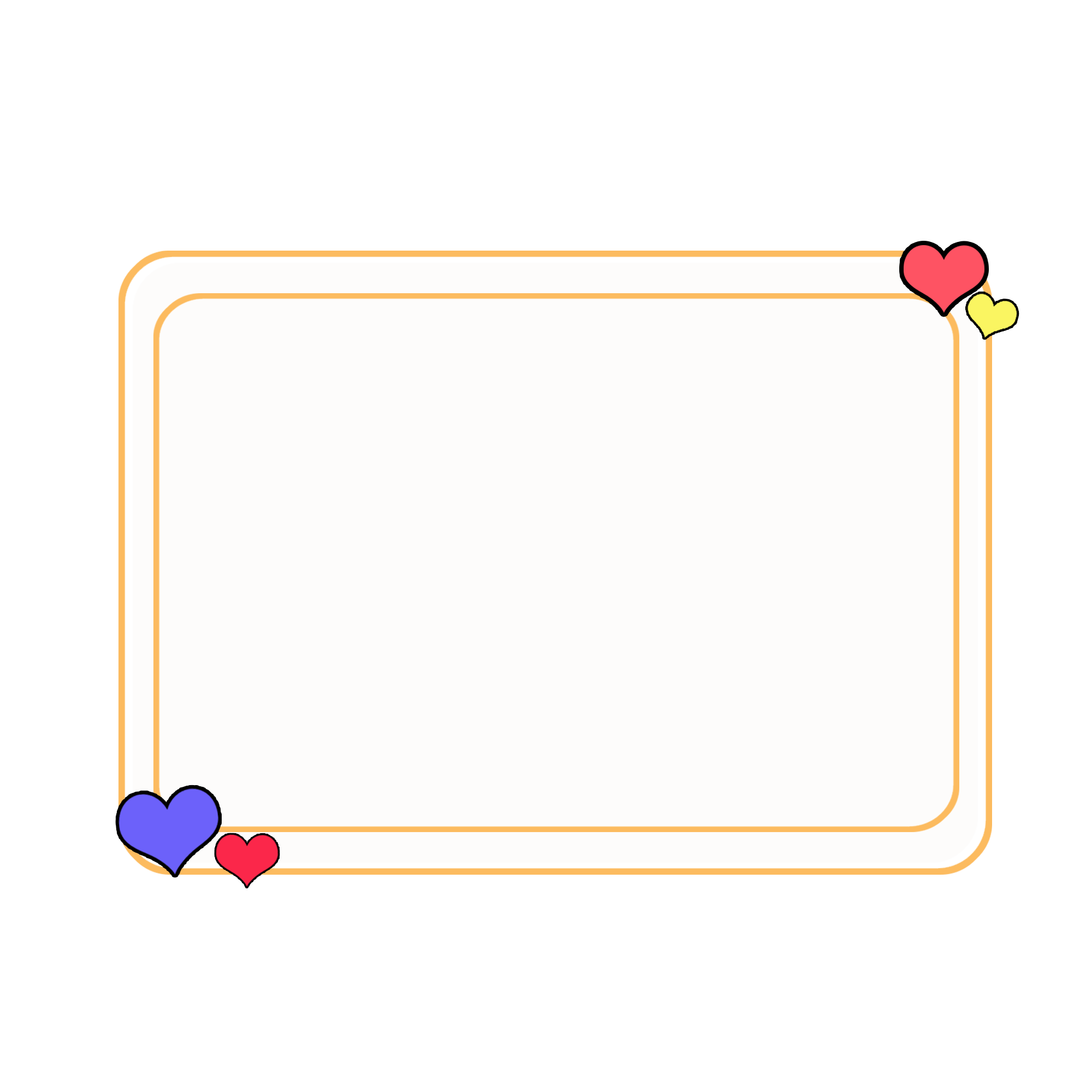 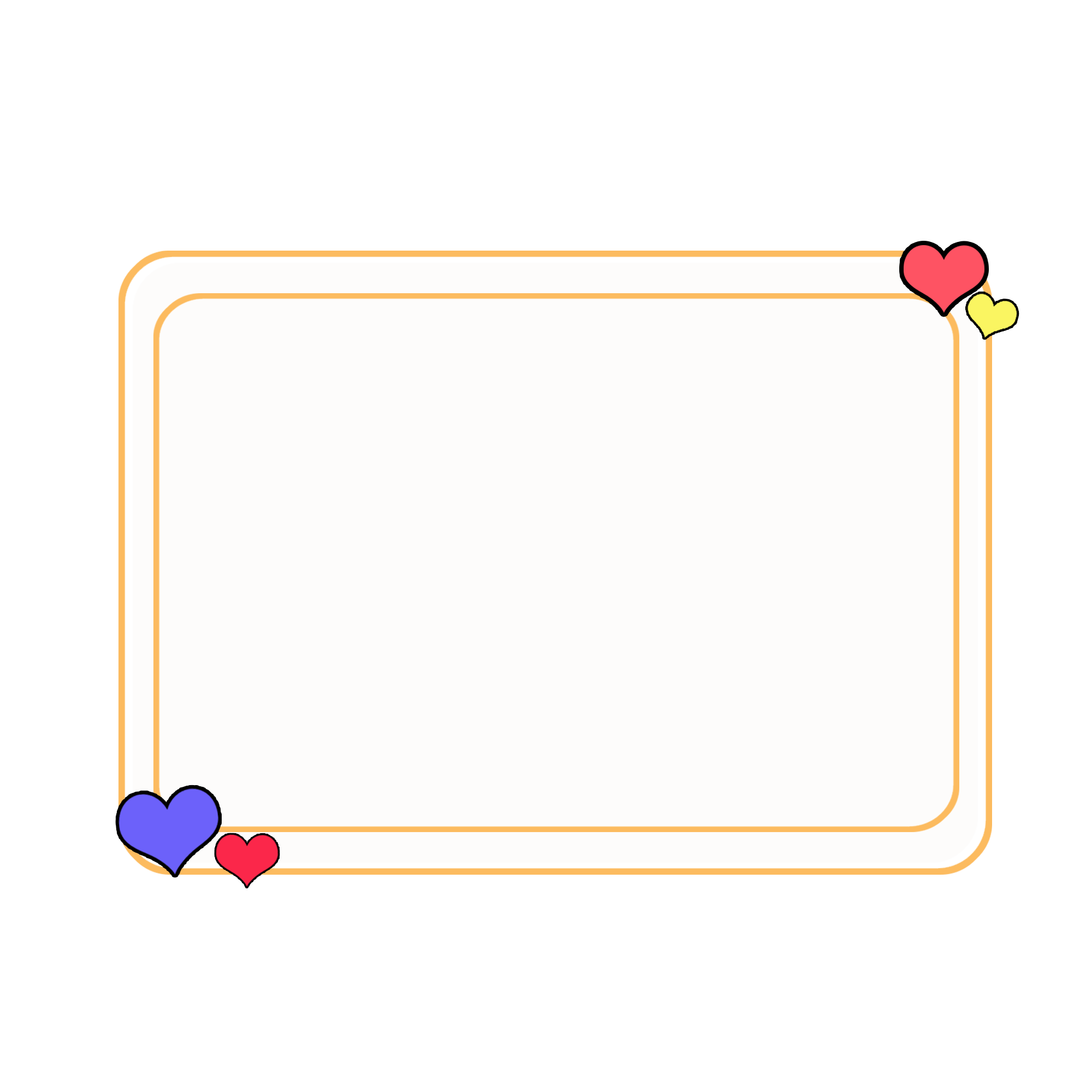 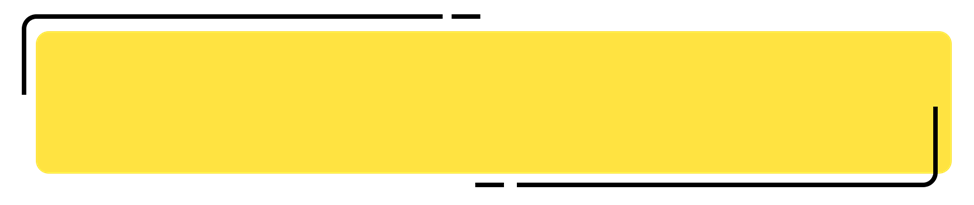 a. Một câu kể.
b. Một câu hỏi.
c. Một câu khiến.
d. Một câu cảm.
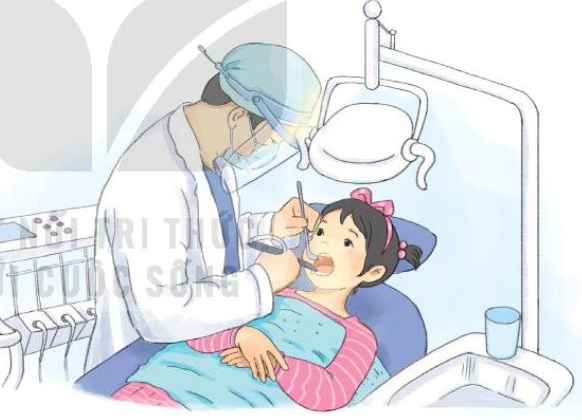 4. Dựa vào tranh để đặt câu:
a. Một câu kể.
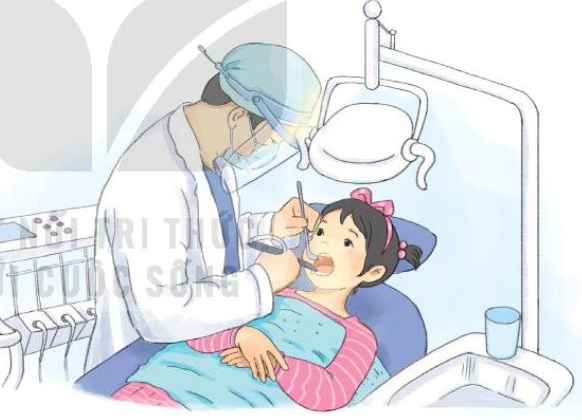 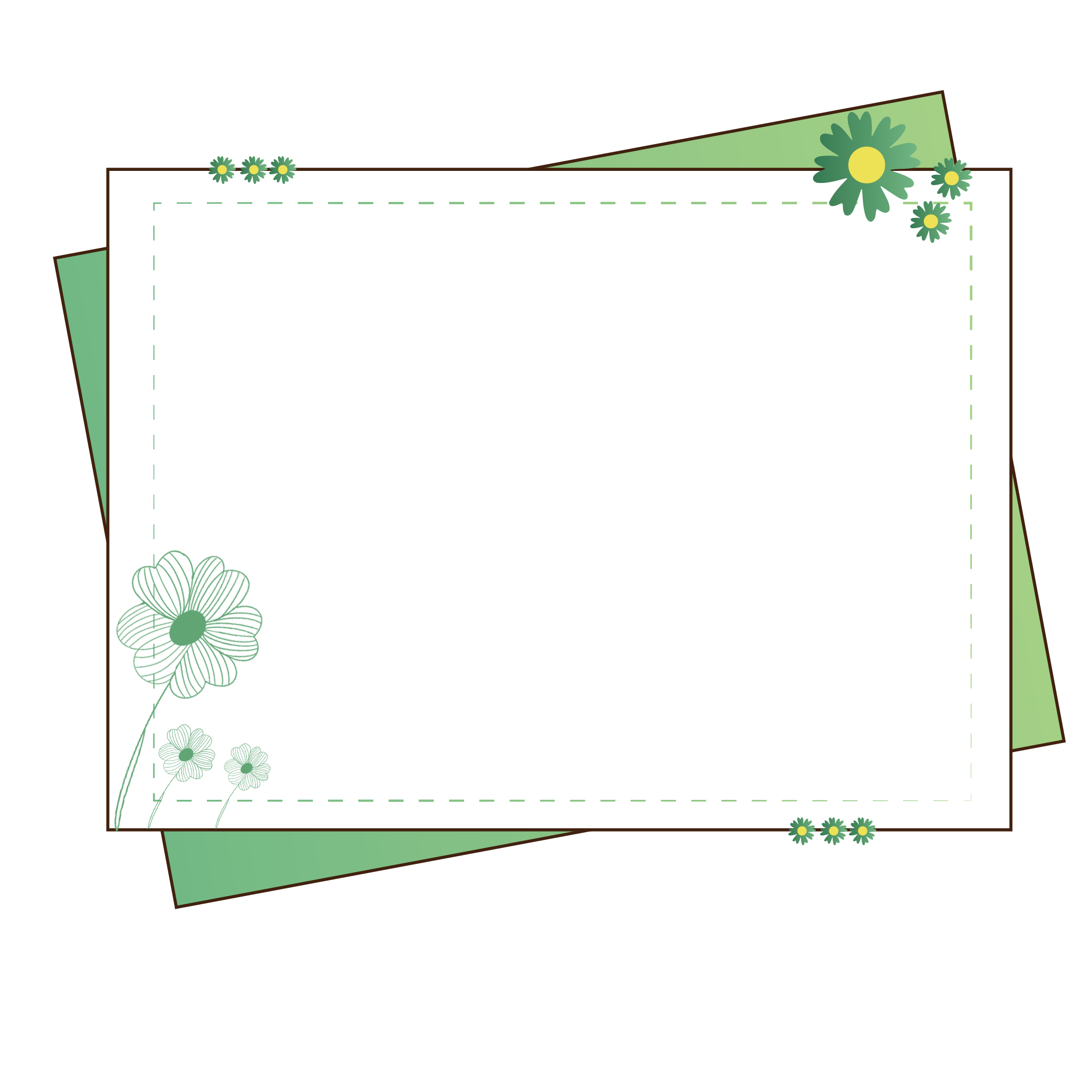 Bác sĩ đang khám răng cho Nga.
b. Một câu hỏi.
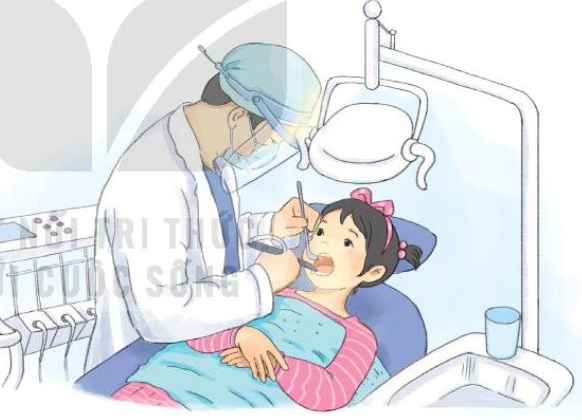 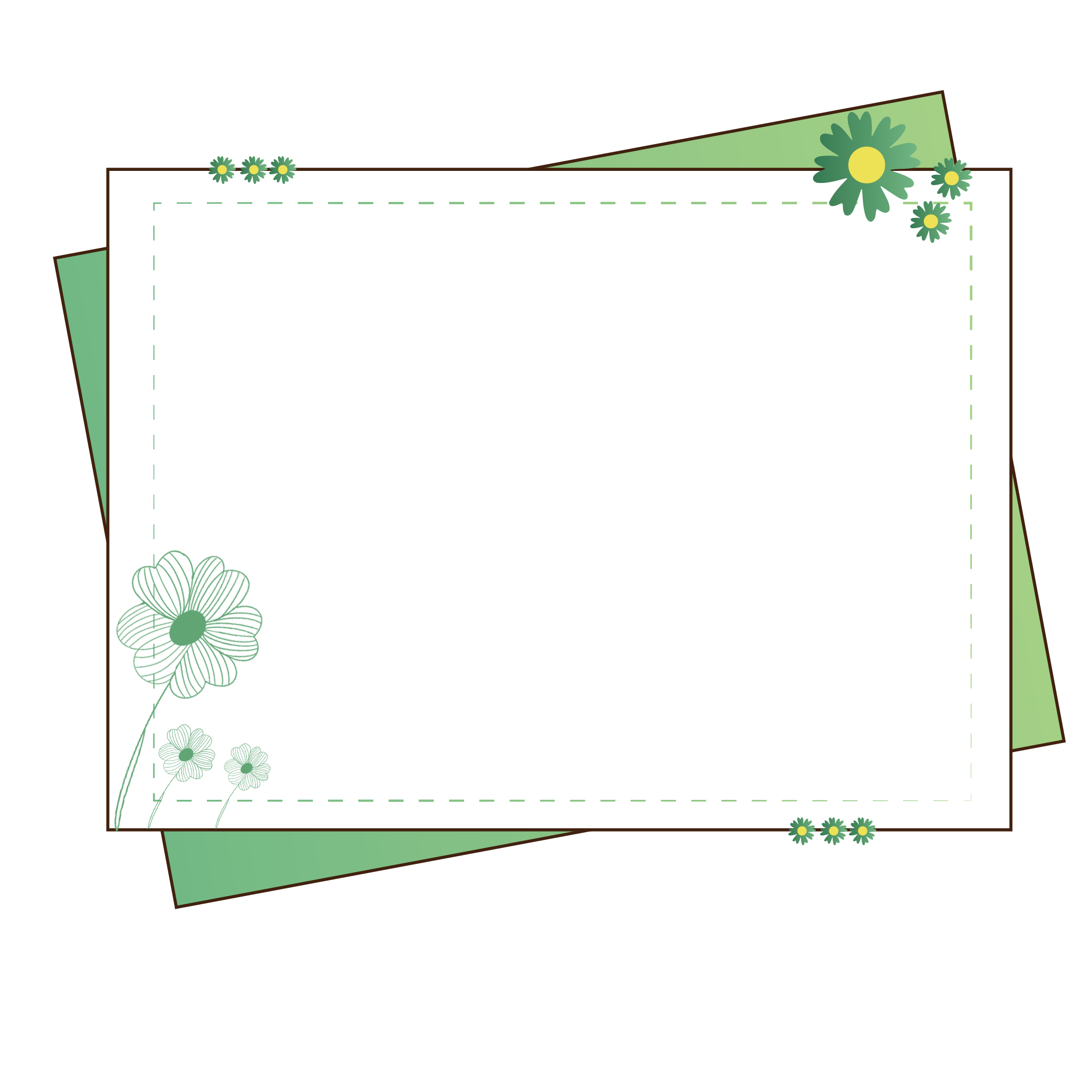 Cháu có thấy đau răng không?
c. Một câu khiến.
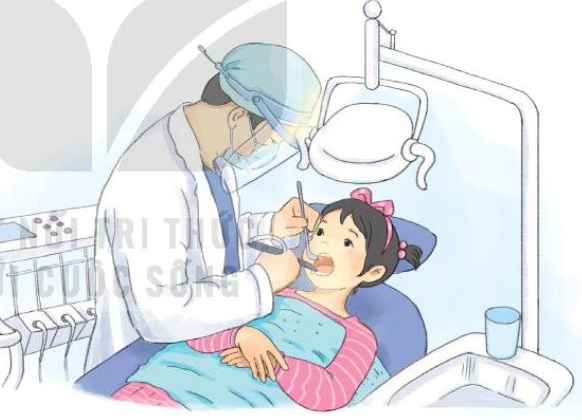 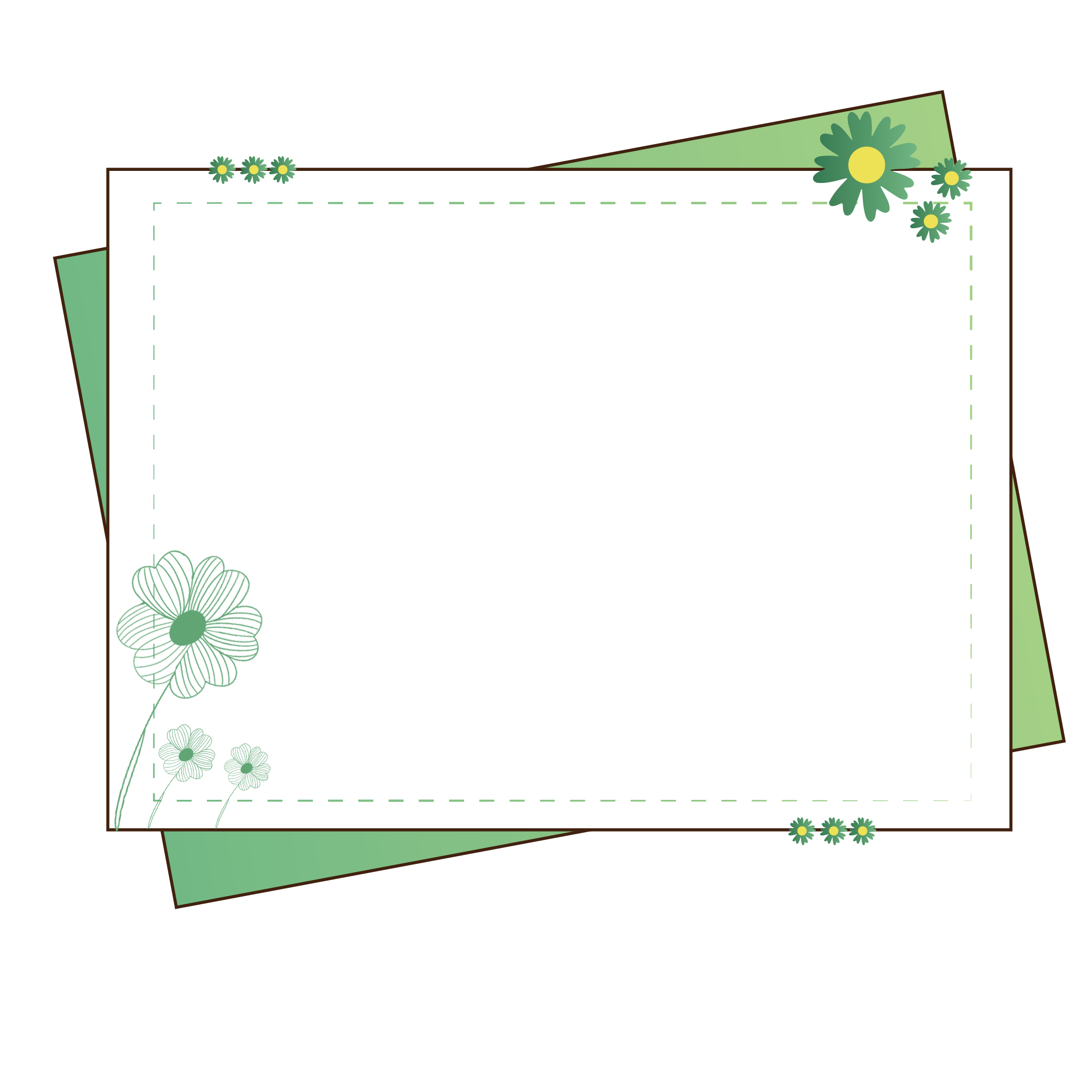 Cháu hãy há miệng thật to nhé!
d. Một câu cảm
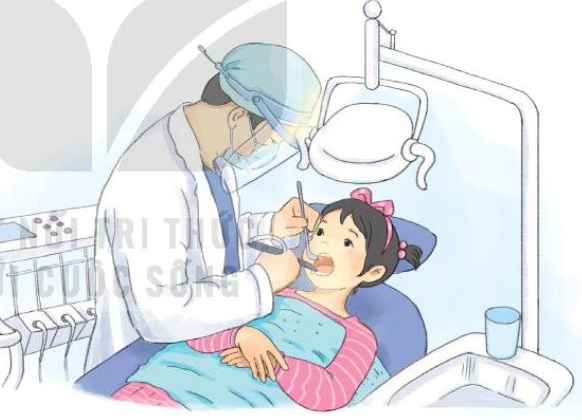 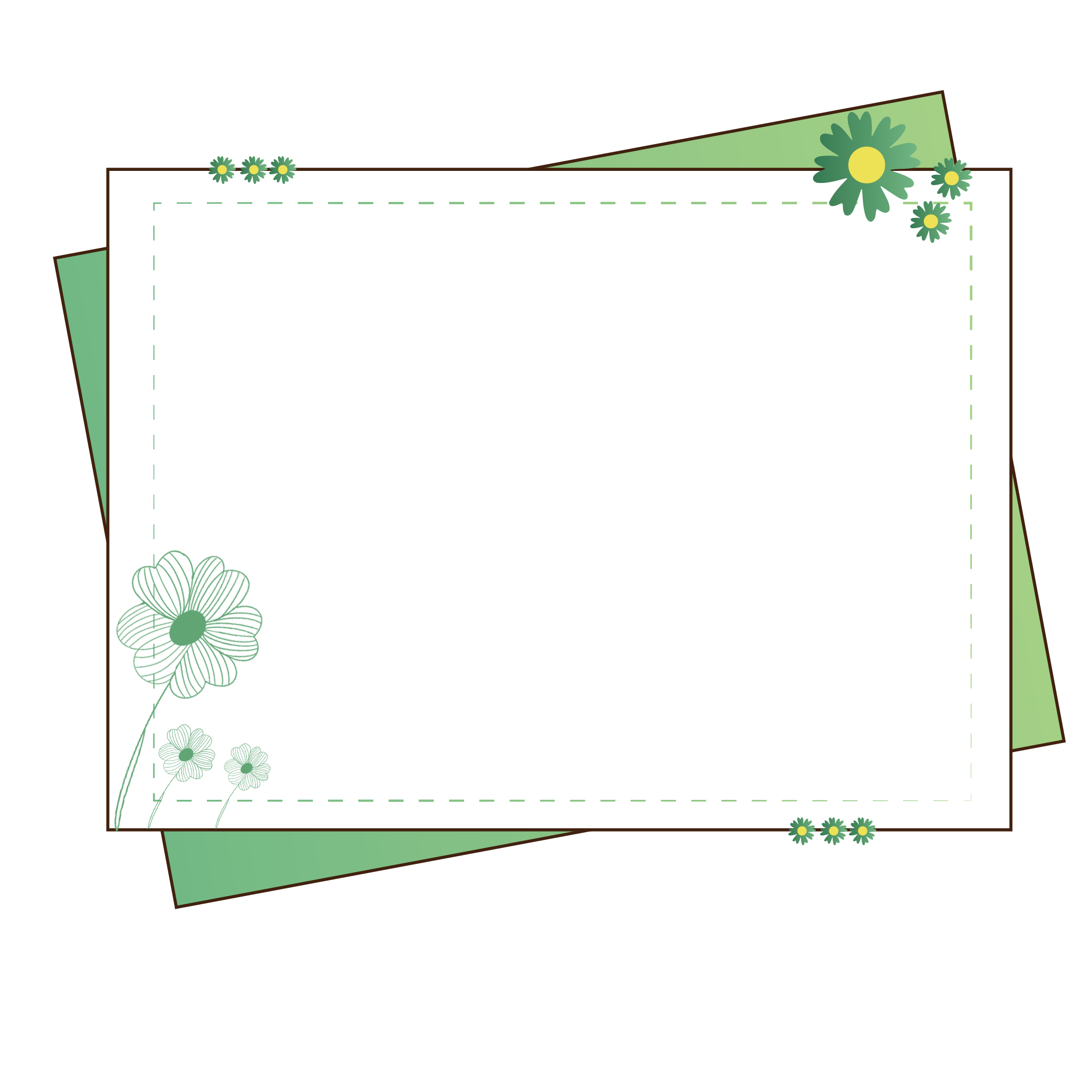 Ôi, sâu răng thật rồi!
VẬN 
DỤNG
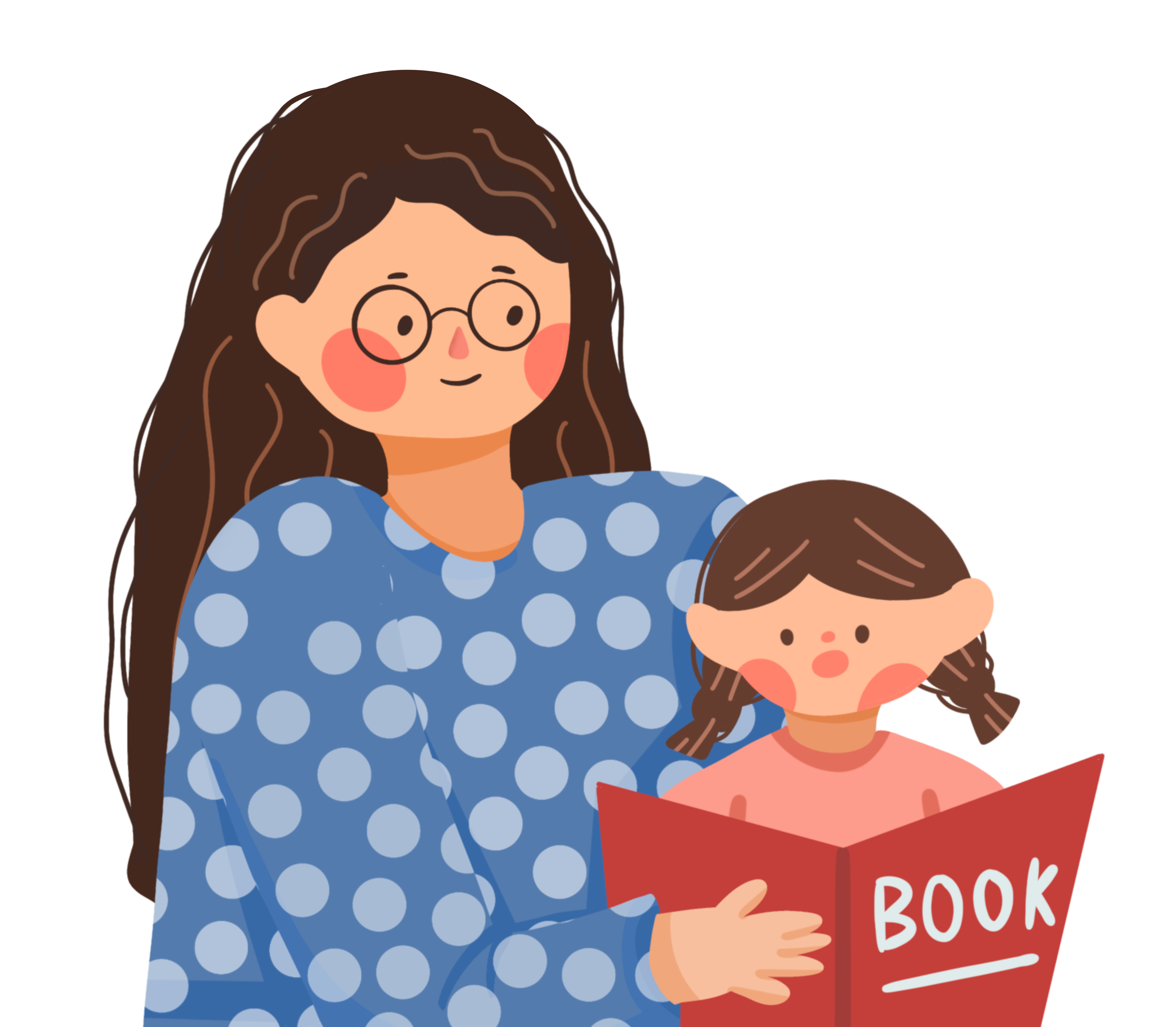 03
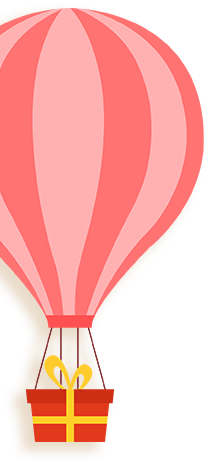 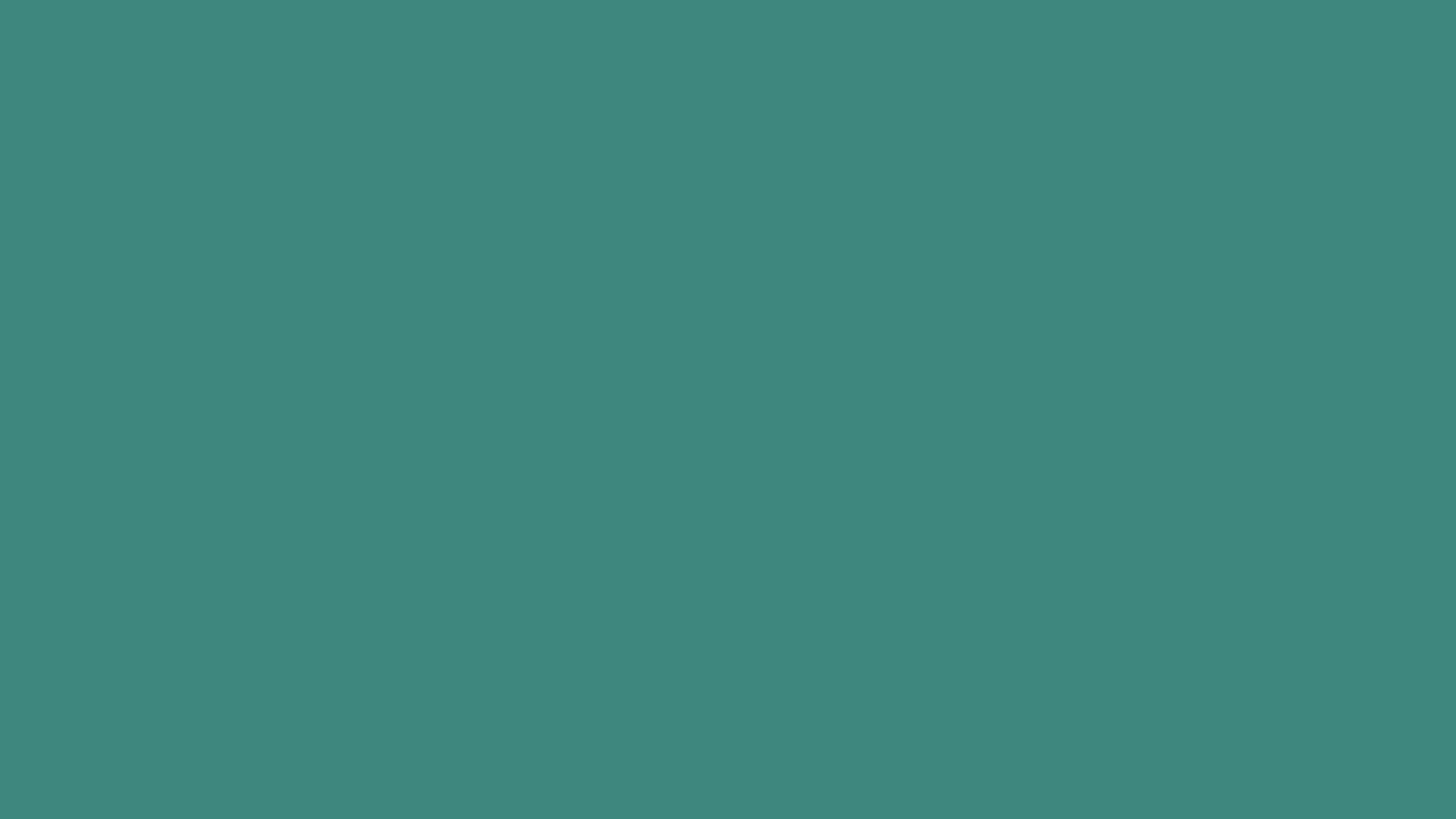 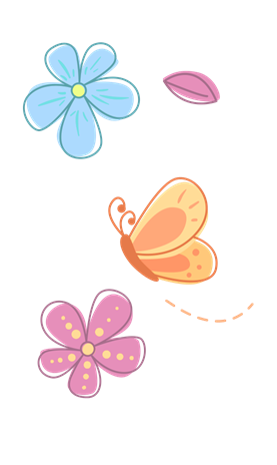 TRÒ CHƠI
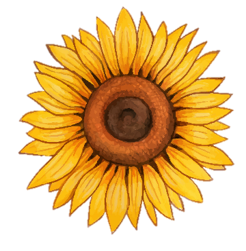 AI NHANH, AI ĐÚNG
Chia lớp thành 4 nhóm, phát phiếu cho các nhóm.
4 nhóm thi viết 3 câu nêu cảm xúc của mình về Hải Thượng Lãn Ông.
 Đội nào đặt được nhiều hơn,nhanh hơn sẽ thắng cuộc.
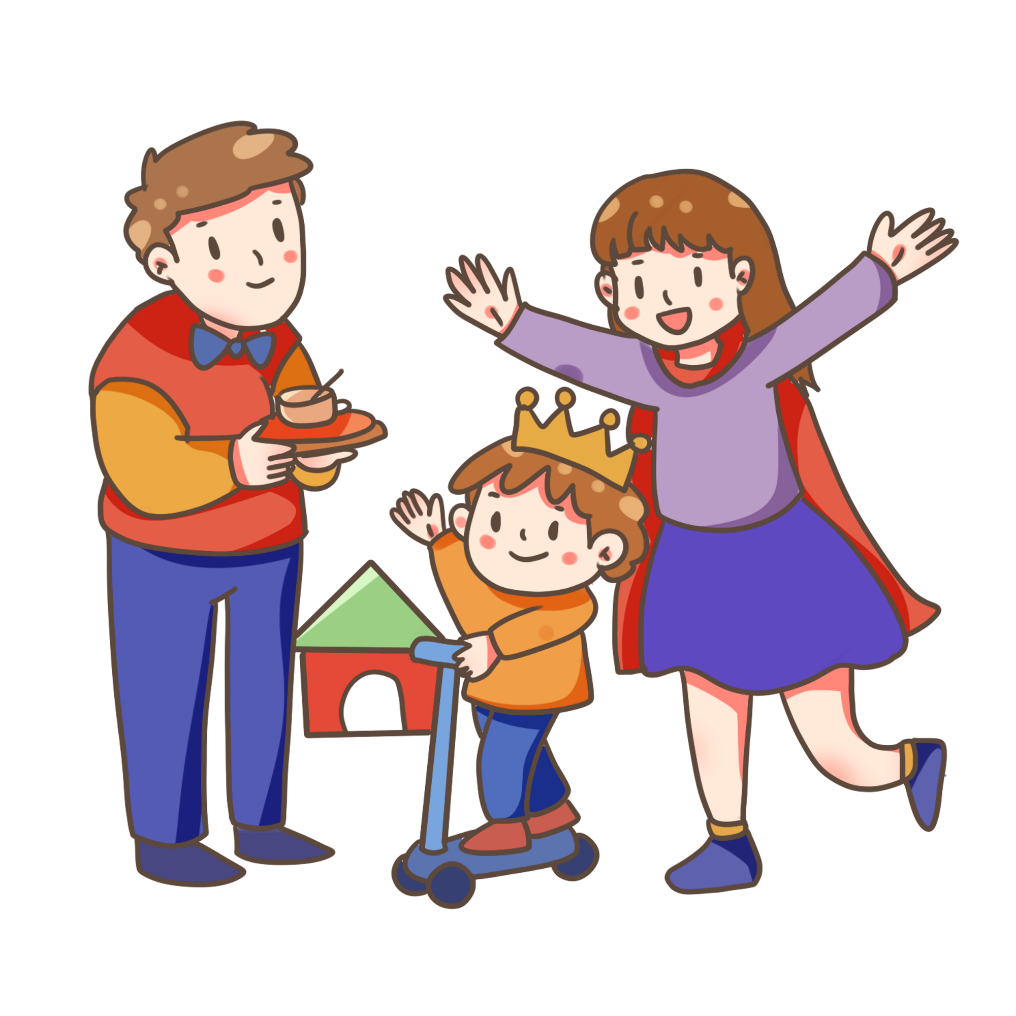 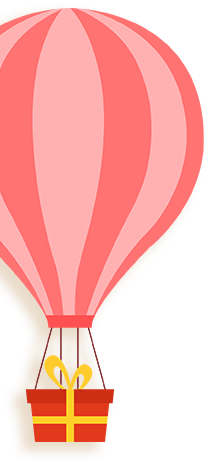 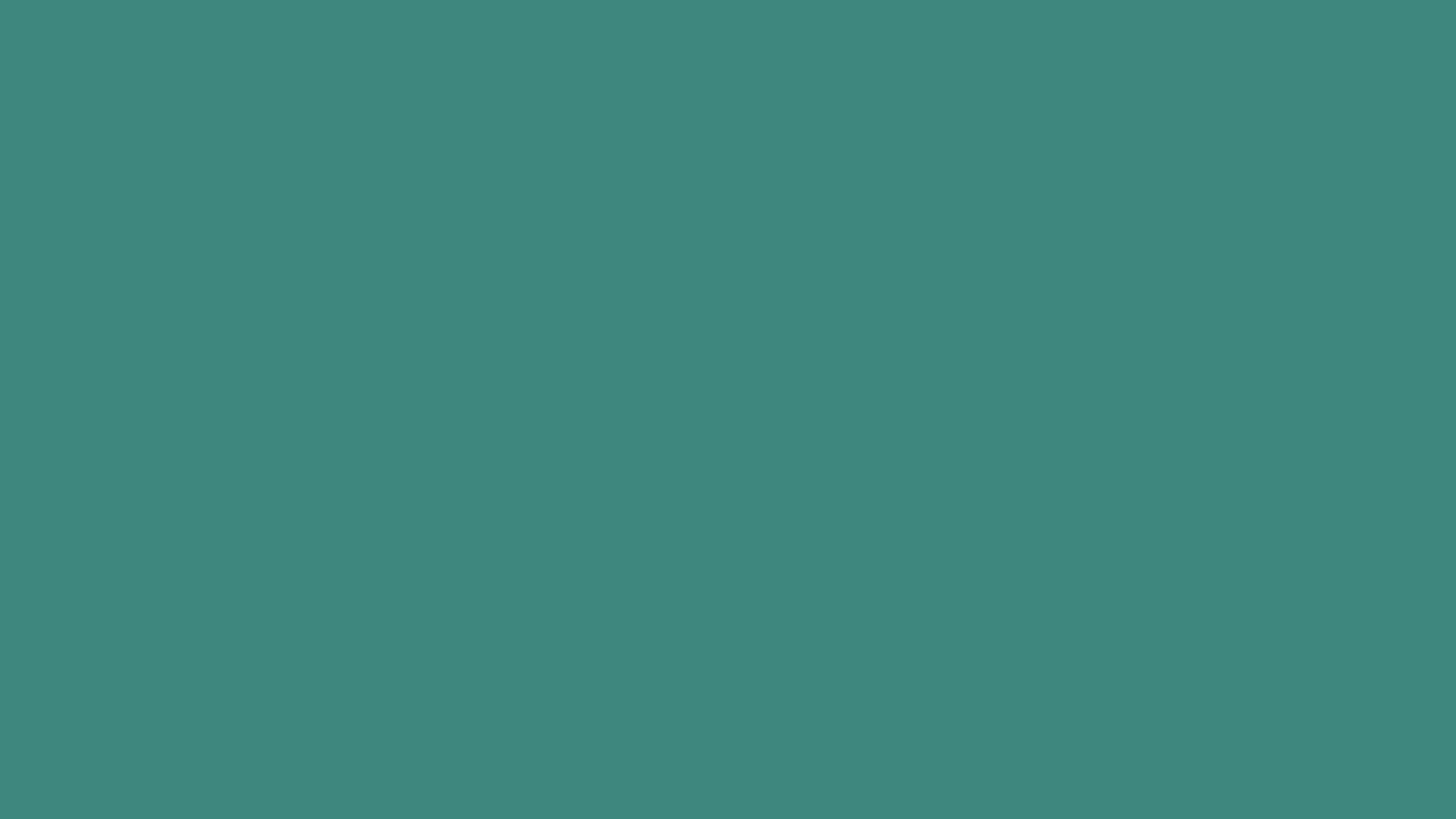 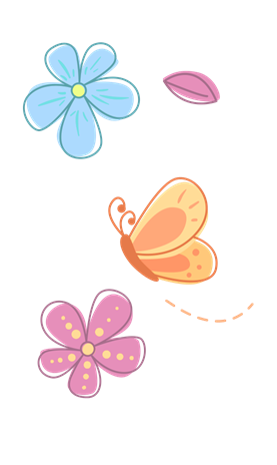 AI NHANH, AI ĐÚNG
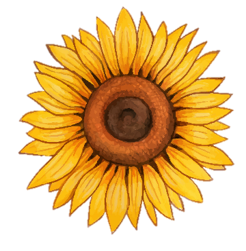 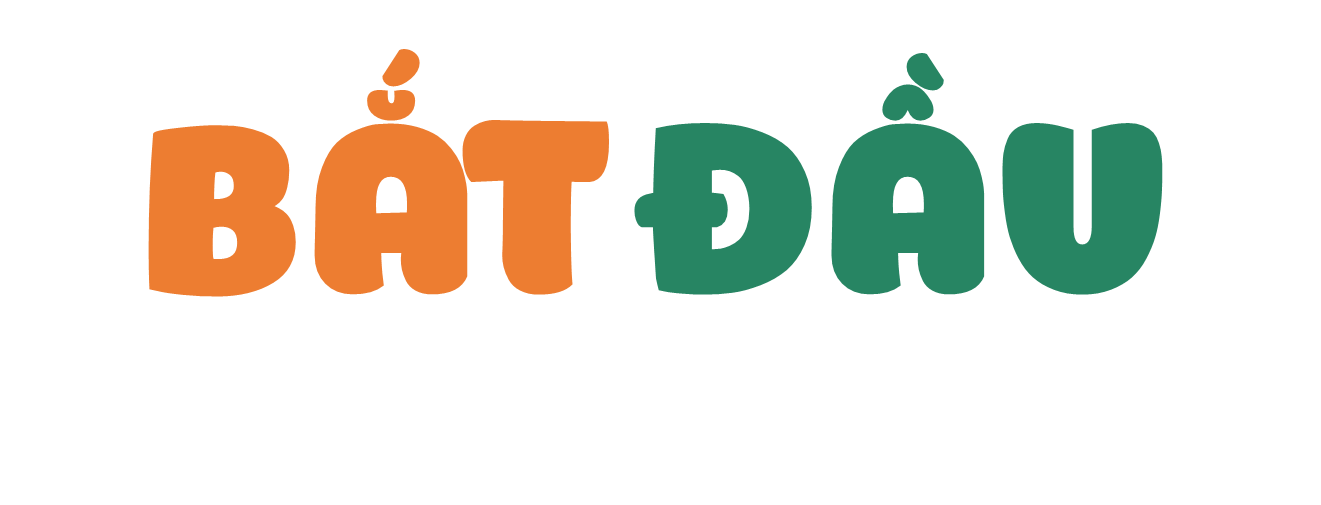 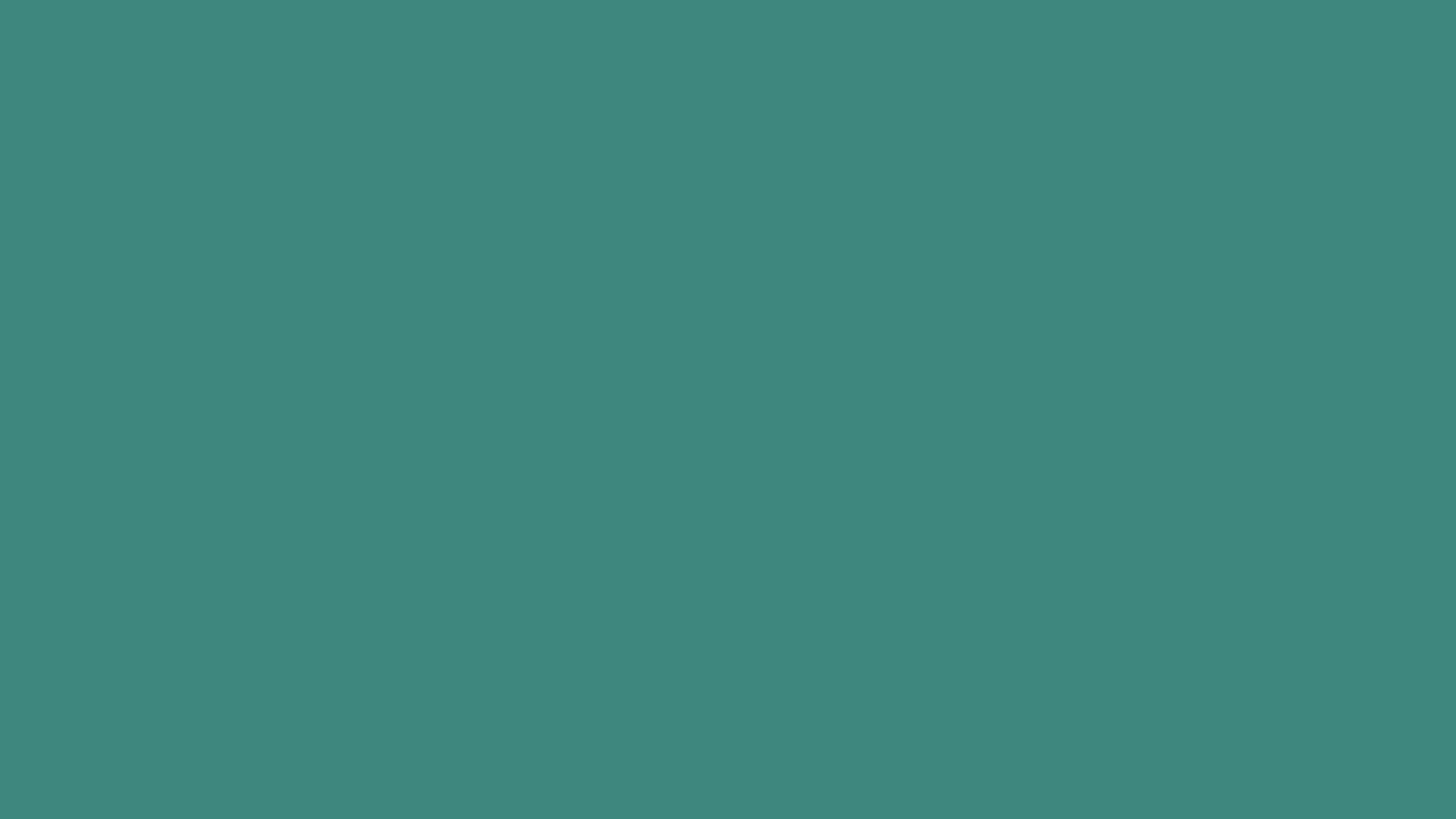 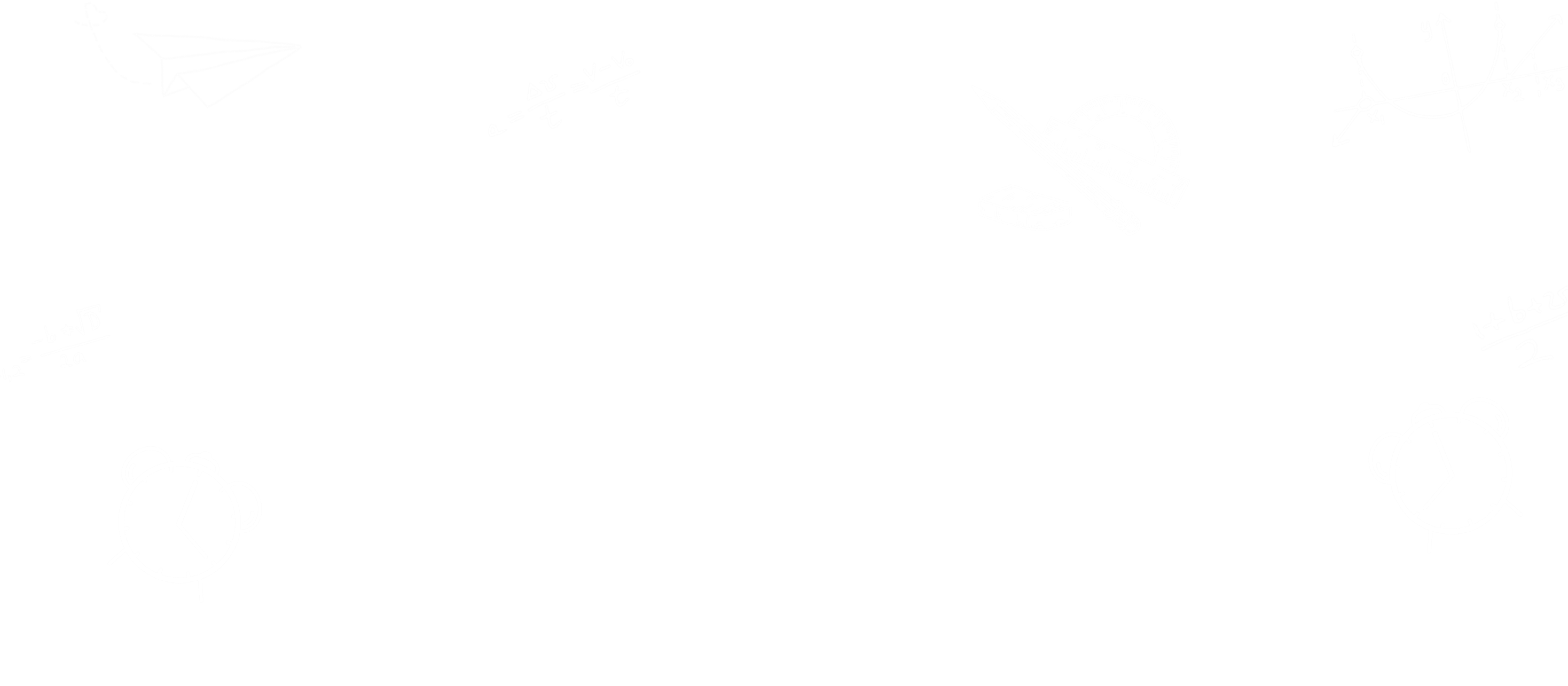 TẠM BIỆT CÁC EM
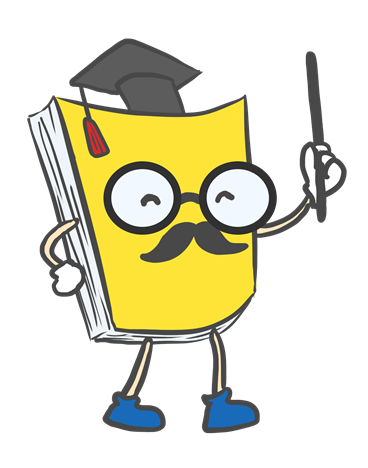 HẸN GẶP LẠI
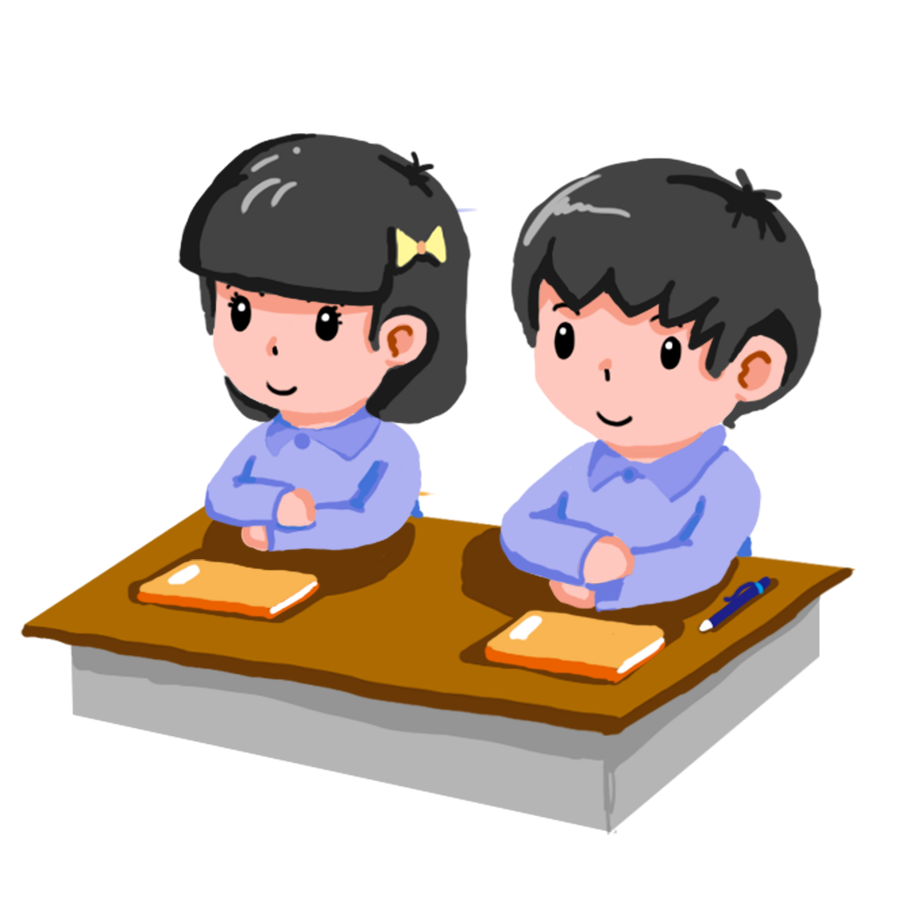 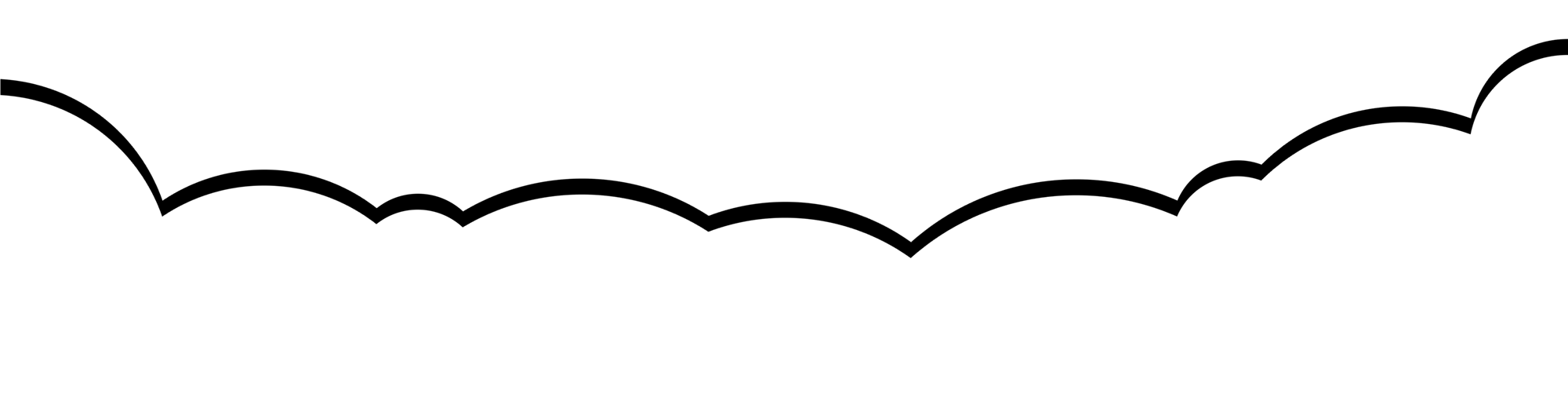 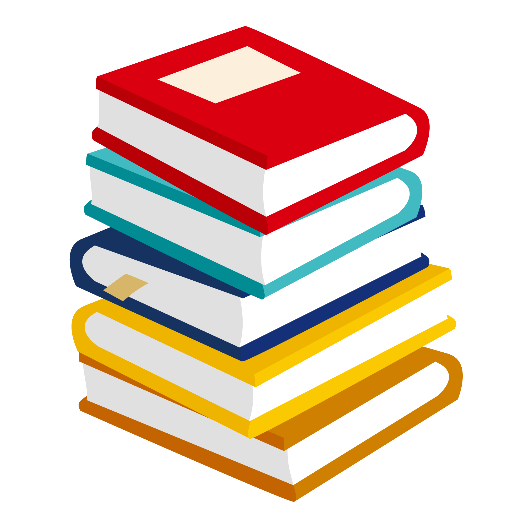 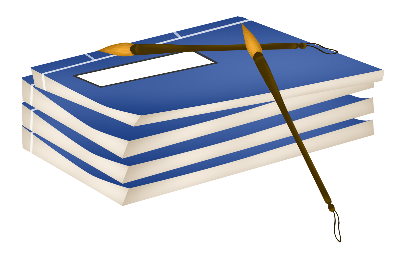